MINDOUT
SESSION 01
.................................................................................................
Boosting Self-esteem
and Confidence
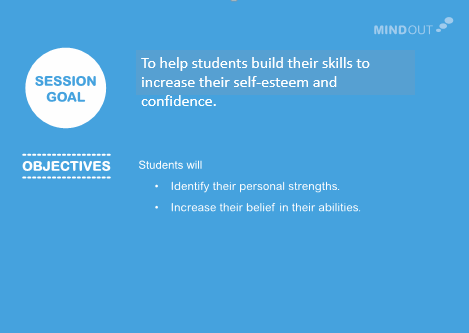 MINDOUT
To help students build their skills
increase their self-esteem and confidence.
to
SESSION
GOAL
------------------
OBJECTIVES
------------------
Students will
•
•
Identify their personal strengths.
Increase their belief in their abilities.
MINDOUT
Character  Strengths
MINDOUT
What is one of
your strengths?
Why is this
strength important?
MINDOUT
Ditch the Monkey-
Accept Clip
MINDOUT
Practice at home
Over the next week, ask students to:
•
Practise taking notice of their strengths.
They may want to ask friends or family for help.
•
Write a list of their strengths in a notebook or sheet of paper or
on their phone, somewhere they can look at it often (e.g. locker, bedroom wall, mirror).
•
It may sound silly but it is important to be reminded everyday of what makes us unique and what our strong points are!